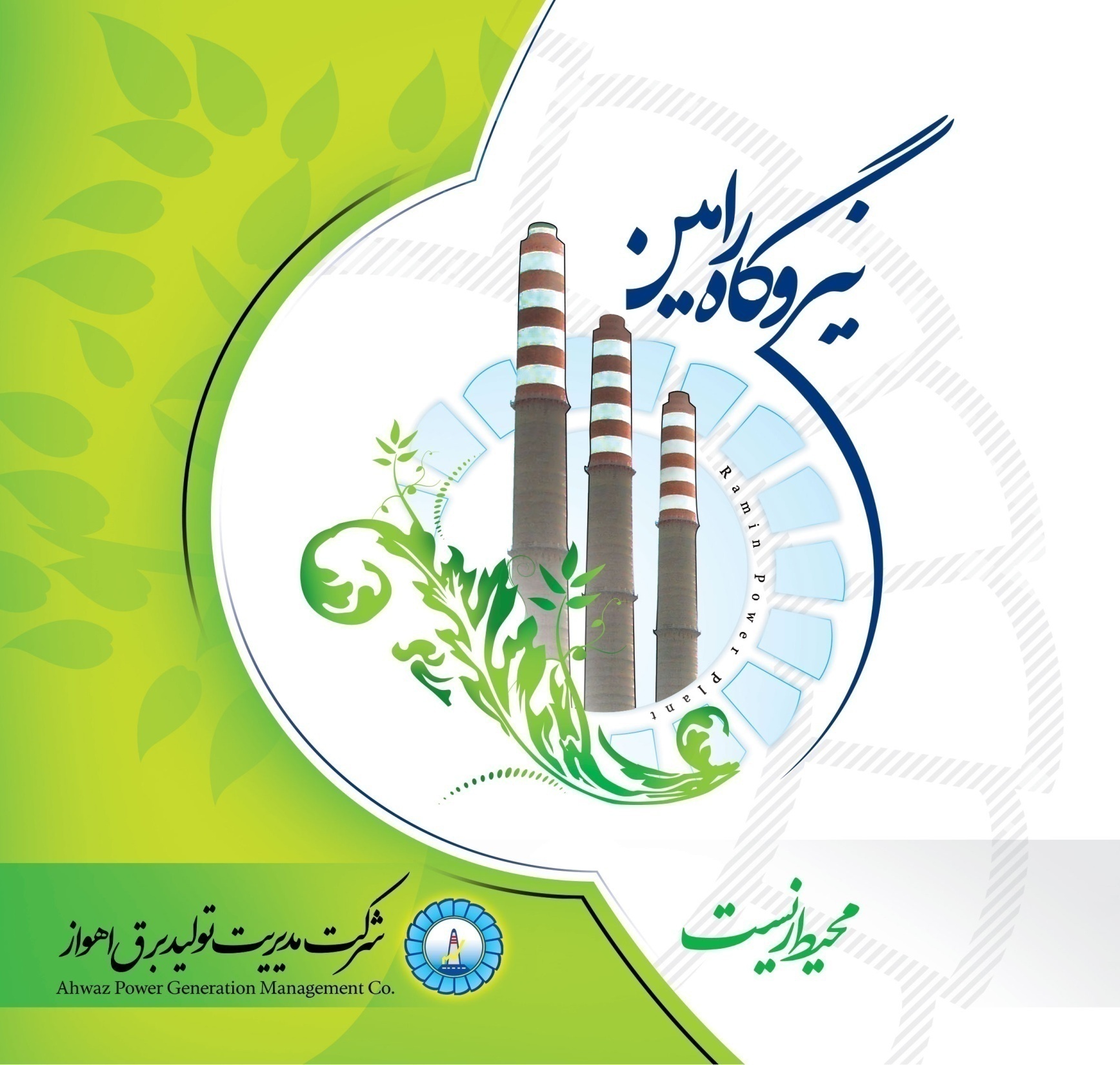 پروژه احداث وتجهيز آزمايشگاه محيط زيست به منظورپايش واندازه گيري آلاينده هاي زيست محيطي
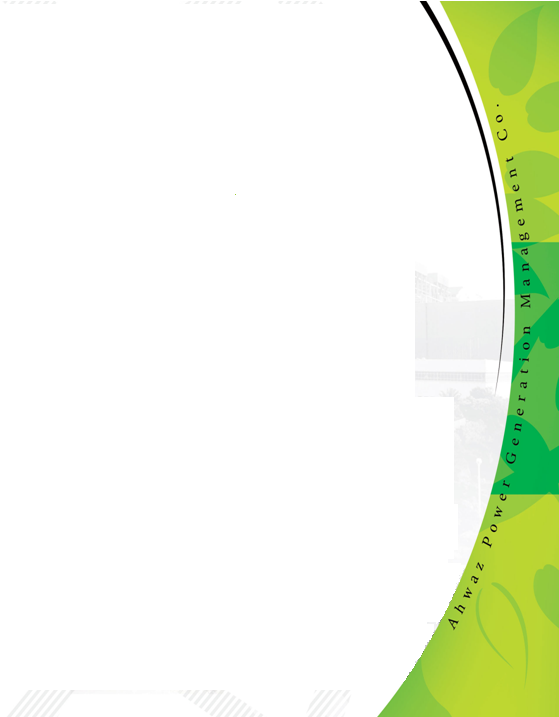 ليست تجهيزات آزمايشگاه محيط زيست
آزمايشگاه محيط زيست در نيروگاه رامين پس از انجام مراحل نيازسنجي و امكان سنجي ، كارهاي ساختماني و سكوبندي ، خريد تجهيزات و لوازم درمهرماه 1387 راه اندازي شد.
پارامترهاي تحت پايش در آزمايشگاه محيط زيست
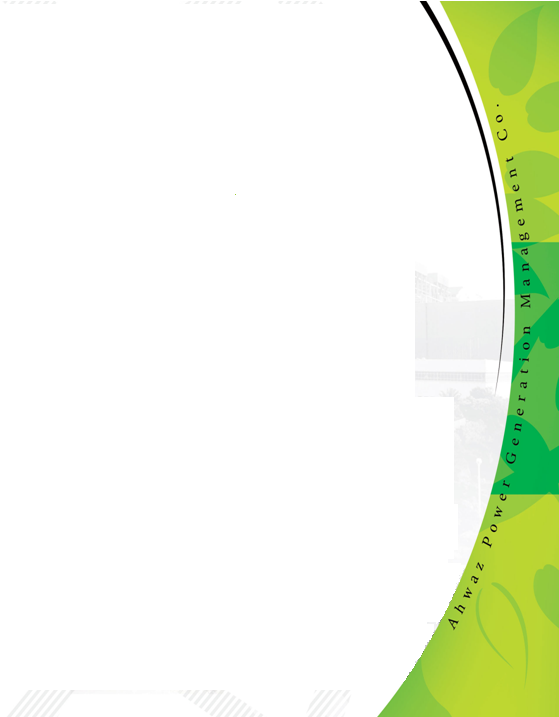 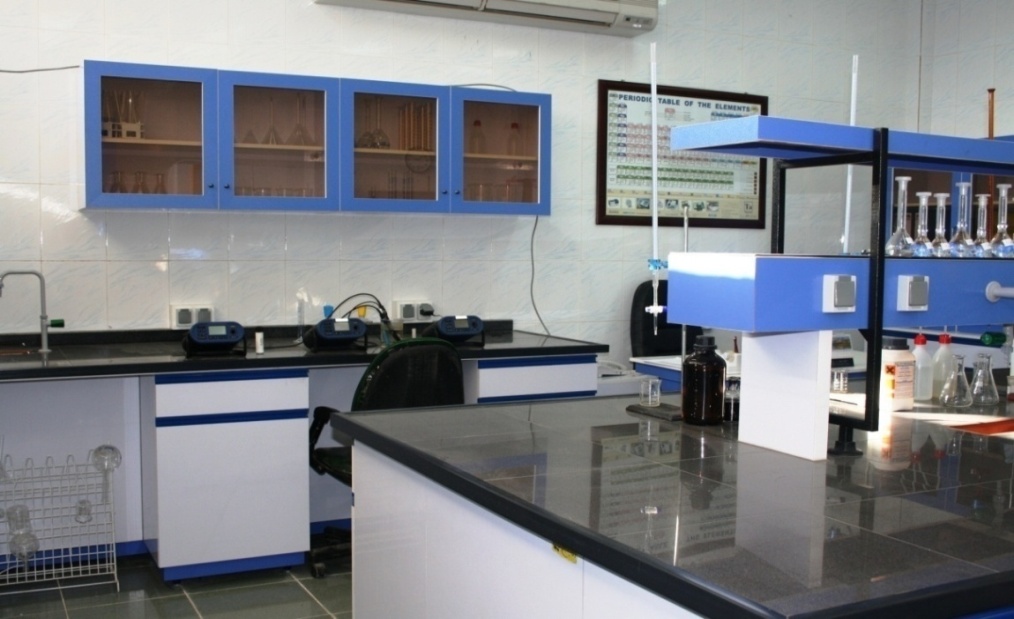 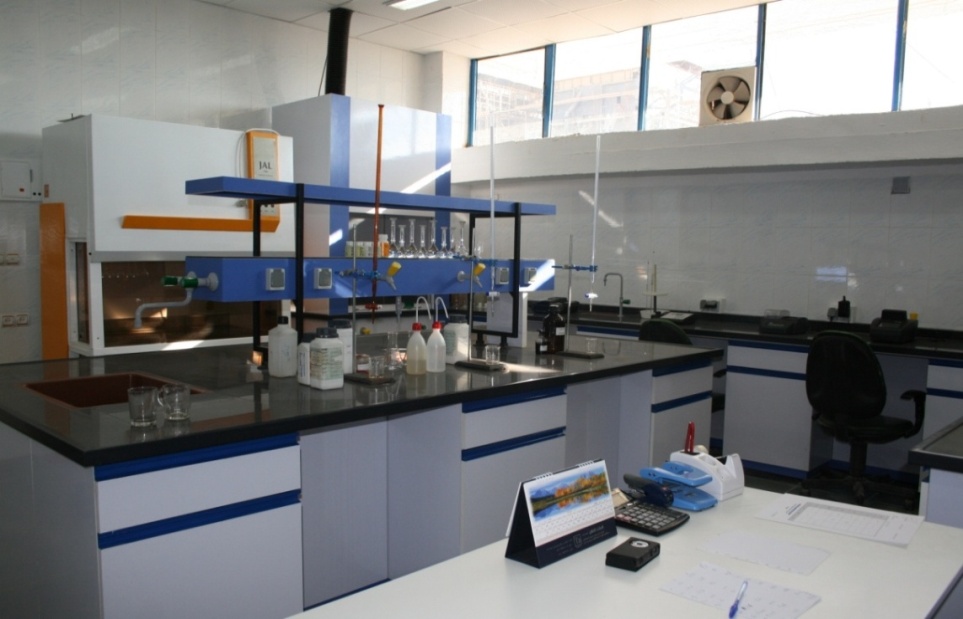 تصاويري از تجهيزات و آزمايشگاه محيط زيست
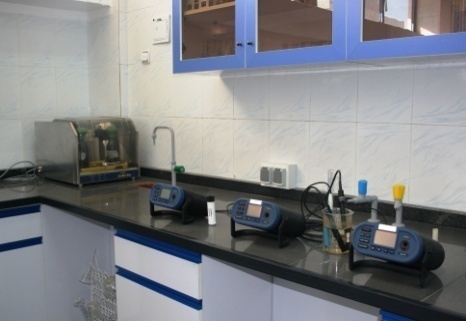 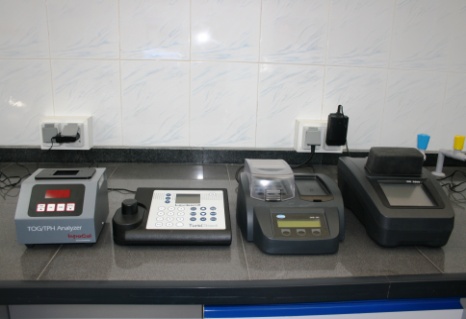 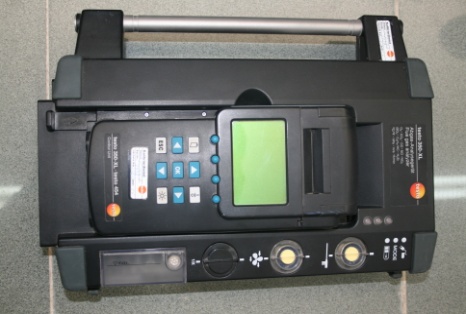